ATFの将来計画(from JFY2013)
提案書を５月末までに提出する予定。
ガイドラインに関するATF国際協力メンバーの合意を３月末までに得る。
現状での将来計画構想を報告する。
浦川順治
2011.1.25  at KEK
1
ATFがJFY2012中に達成するべき項目（将来計画の前提条件）

1.3GeV Linear Accelerator (ATF Linac) :
Upto 6.5Hz beam operation, 60mA/pulse multi-bunch beam injection
or more
Stable 100% injection efficiency

1.3GeV DR (ATF DR) :
200mA beam storage operation with 3 train (リングの真空レベルを
徹底的に改善するべし)
1 or 2pm vertical emittance
Stable 3 bunches/train extraction 
Stable single bunch extraction with reputation rate 6.5Hz
Beam orbit stability less than a few microns vertically 

ATF2 beam line:
Demonstration of 37nm beam focusing at IP
Beam orbit stability within ~10nm by FONT at IP
2
Guideline of research programs for ATF international collaboration

After 2012, it is expected that ATF will need to be motivated not only 
by linear colliders, but also by other science. Moreover, the funding 
for linear collider R&D at KEK will probably not be enough to fully 
support ATF operation as now. Global international collaboration is 
much desired. The extension of ATF/ATF2 beyond 2012, together with 
STF, and the new organization for these projects is part of KEK’s 
“pre-ILC plan”.

Following is rough guideline as the consensus of KEK ATF team and 
ILC group.
R&D contribution to LC   ~70%,  
Application of advanced accelerator technologies to another field ~30%
3
High quality scientific proposals can be expected to mitigate future 
funding problems and influence discussions of other changes. Two 
funding contracts were applied for by KEK, to the MEXT (Non-linear 
QED physics ) and to the JSPS (THz table-top FEL). If approved, major 
resources for new proposals will be provided for new equipment and 
upgrading of the ATF facility during 2011-2015, including also 
contributions to continue ATF operation. 

Approval process; first submit the draft to 11th TB meeting, second 
modify it according to TB comments, then submit the modified 
proposal to 6th ICB in March 2011. After that, we have to submit final 
proposal to KEK directorates in May 2011. The approval process at KEK 
will take several months, finally KEK directorates will give us their 
conclusion to ATF International collaboration team.
4
Beam parameters (Interesting New parameters)
5
1. Super-FQ R&D to make smaller beam size (less than ~20nm). 
Demonstration of compact final focus & BDS tuning 
are critical issues for CLIC and ILC and 
ATF2 experience invaluable


2. Nano beam orbit control (Font study extension). in-kind contribution /3 years (2013-2015)
6
Ultra-low beta-function
R. Tomas
motivation
To prove CLIC chromaticity levels in ATF2 requires a factor 4 lower IP beta function. The main obstacle is the field quality  (already issue for ATF2 nominal)
limitation from multipoles: sy* vs by*
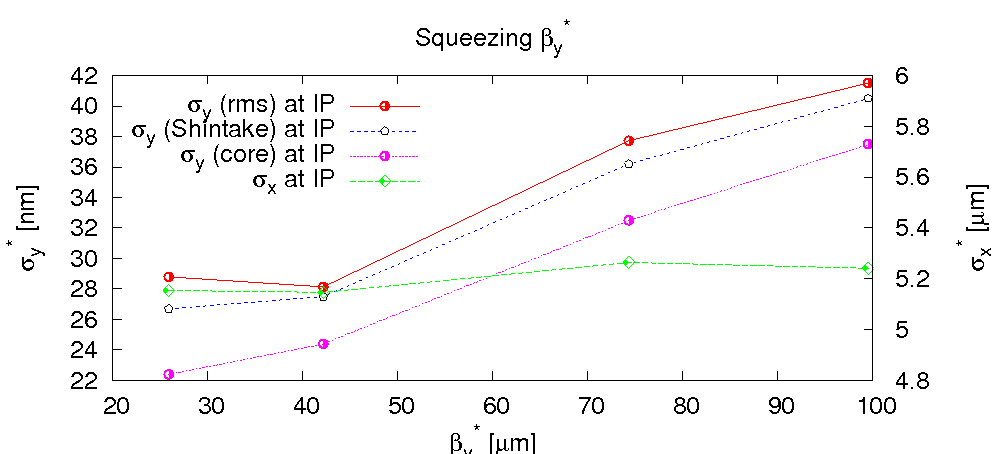 with measured magnetic multipoles; optimization with MAPCLASS; no further reduction when decreasing by* below 40 mm
bx*=10 mm
7
Ultra-low beta-function cont’d
R. Tomas,
E. Marin
tuning ATF2 ultra-low by
by*=40 mm; bx*=10 mm
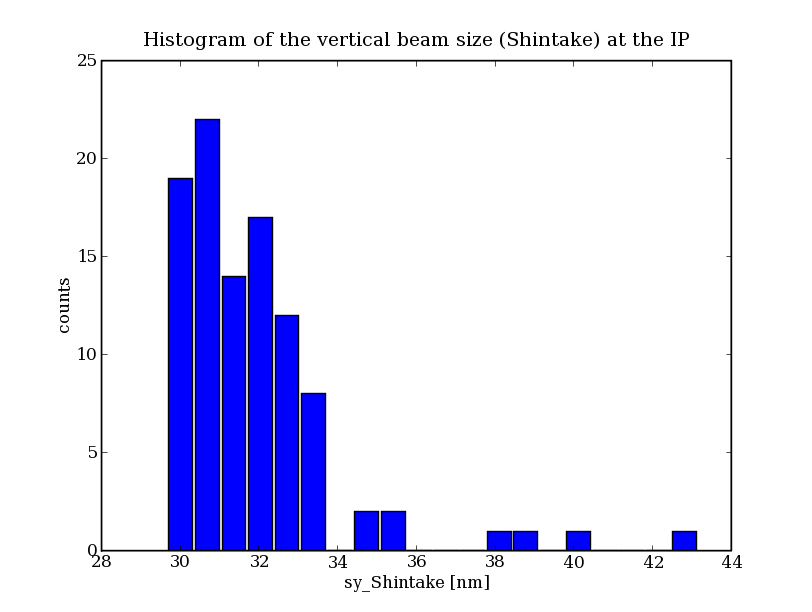 90% seeds reached a  sy* < 34 nm
Tuning based on an iterative application of knobs. All seeds converge below 1000 iterations.
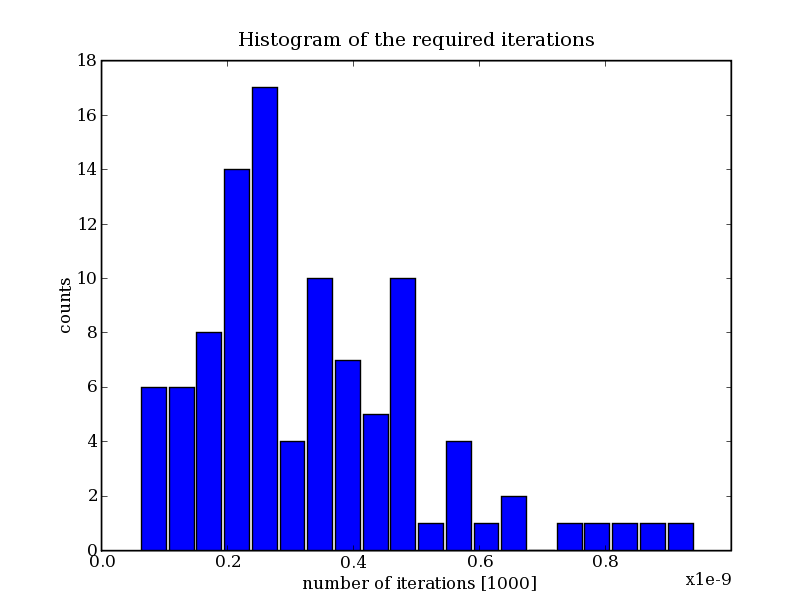 all elements misaligned and tuning knobs applied; beam sizes after tuning not as good as design; work in progress to improve further
8
Ultra-low beta-function cont’d
ways to reach by*=25mm
E. Marin, D. Schulte, R. Tomas
Replacing QF1 with a superconducting quadrupole 
	(B. Parker) removes most of the harming nonlinearities;
	if SC Q1 does not become available, CLIC considers
	building better-quality warm Q1(2) magnets for ATF2(3)

Reducing DR horizontal emittance (SC wigglers) 
	CLIC considers contributing new high-field low-period
	Nb3Sn wiggler (~15-20% emittance reduction) 

New non-linear corrector magnets in ATF2 beam line 
	CLIC could also provide such elements (instead of or in
	addition to Q1(2))
9
FONT5 digital FB board
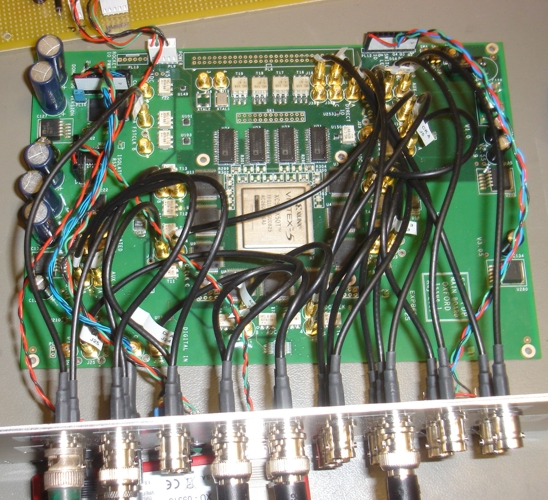 Xilinx Virtex5 FPGA

9 ADC input channels 
(TI ADS5474)

4 DAC output channels 
(AD9744)

Clocked at 357 MHz 
phase-locked to beam

4x faster than FONT4
10
P2  K1 loop performance
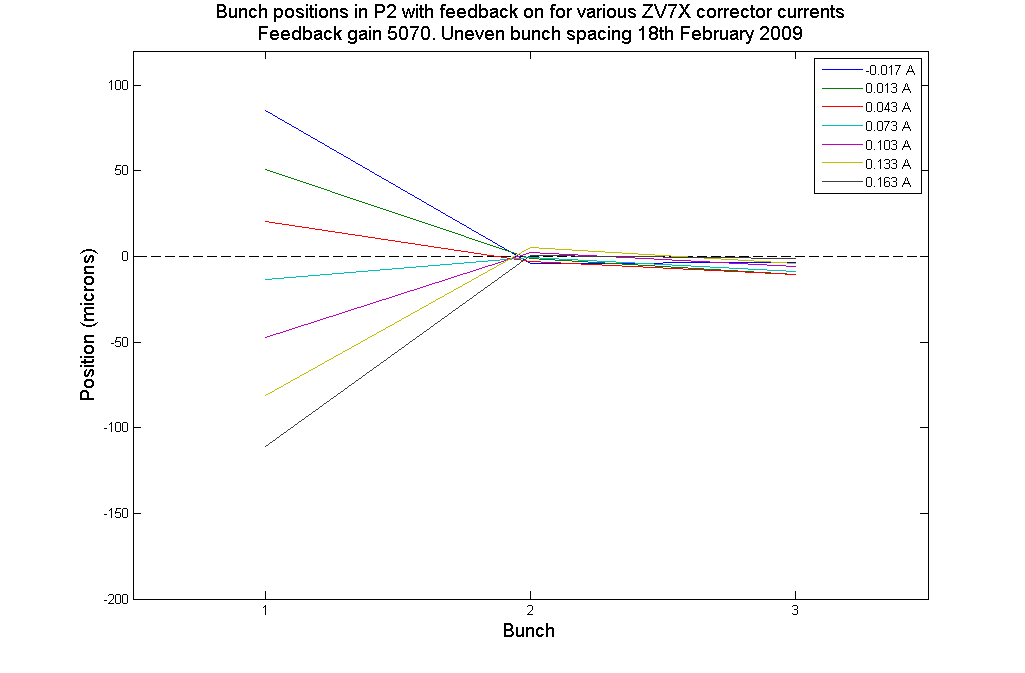 Incoming position scan
11
P2  K1 loop jitter reduction
Bunch 1            Bunch 2
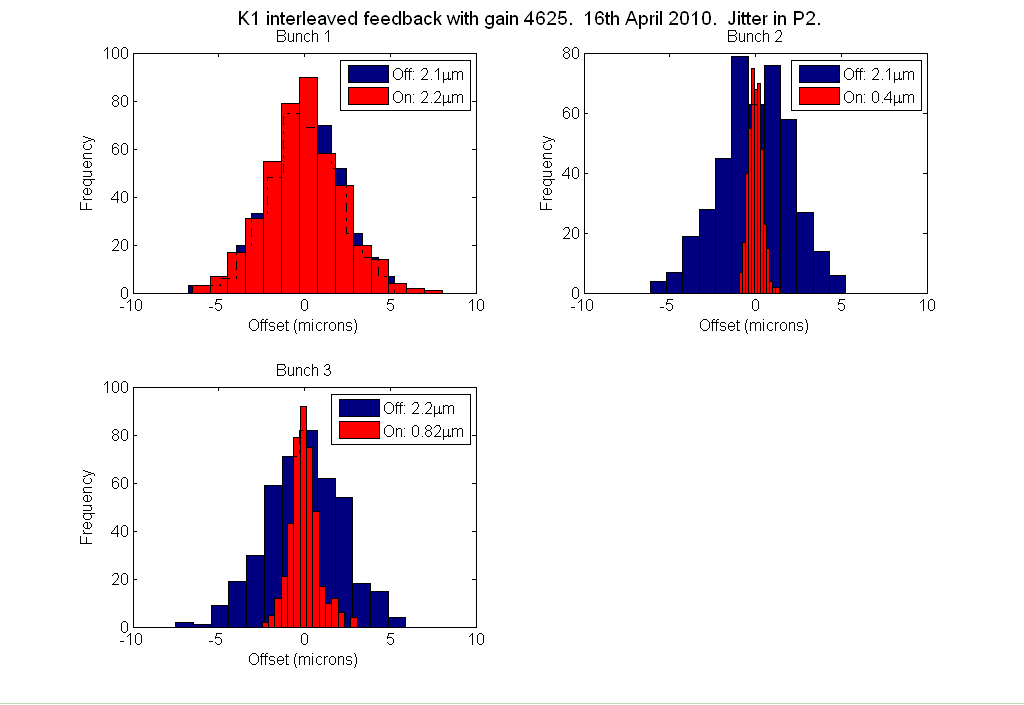 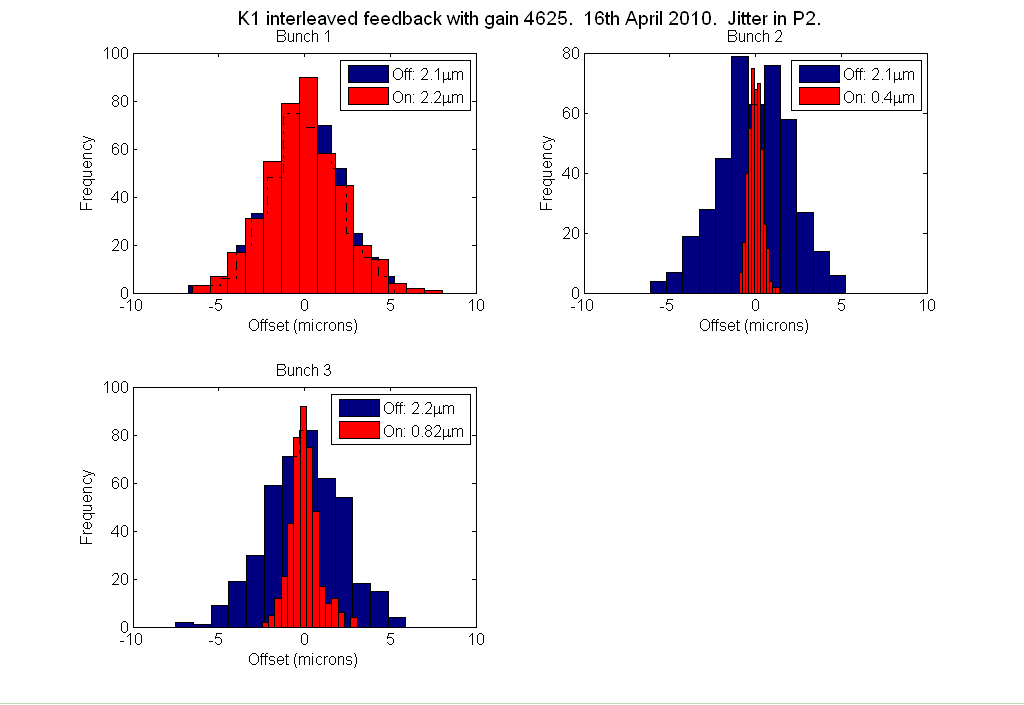 2.1 um                0.4 um
Factor of 5 jitter reduction
12
3. Gamma-Gamma laser system R&D. (2013-2017) 
(Gamma-gamma collider R&D)
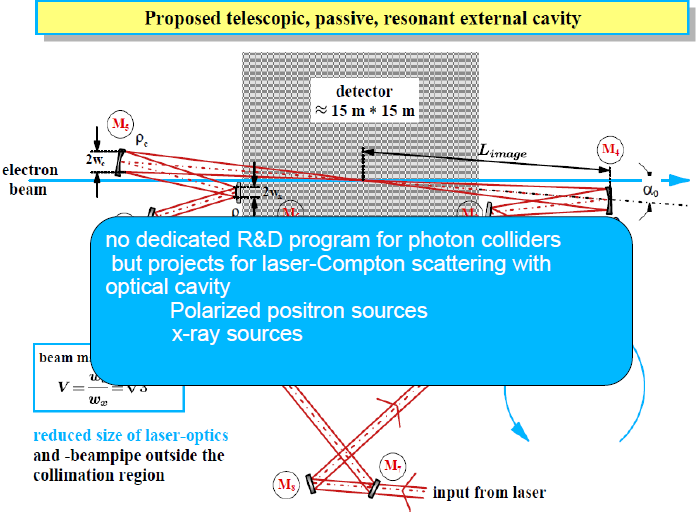 13
(1) French 4 Mirror Cavity installed in ATF:
      4-mirror cavity has a potential to get a smaller spot
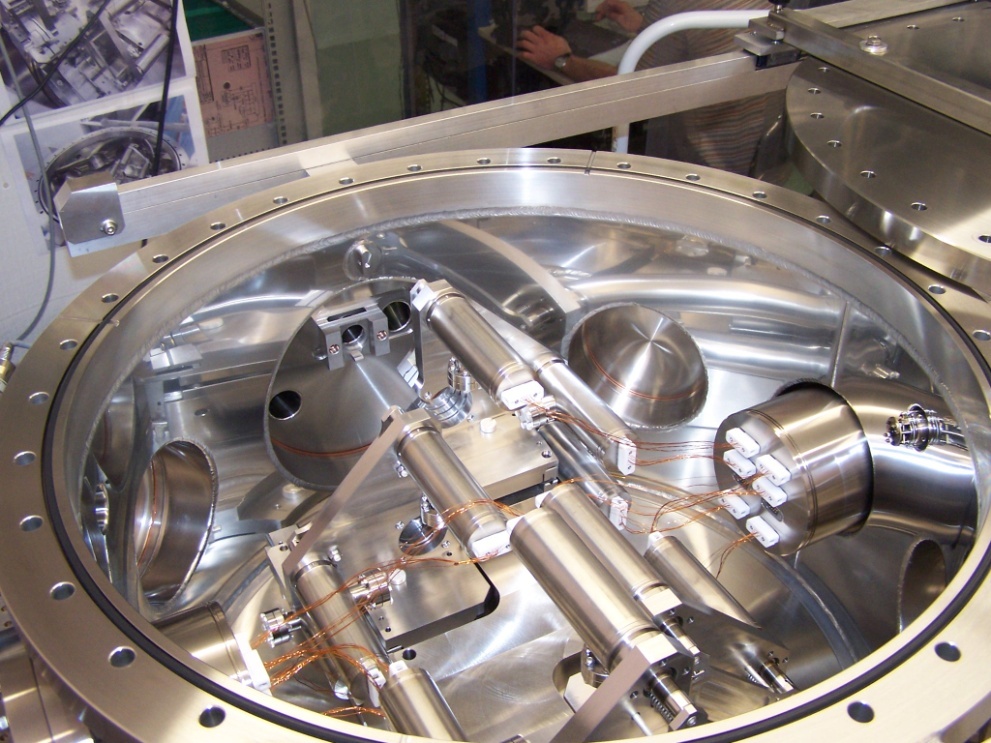 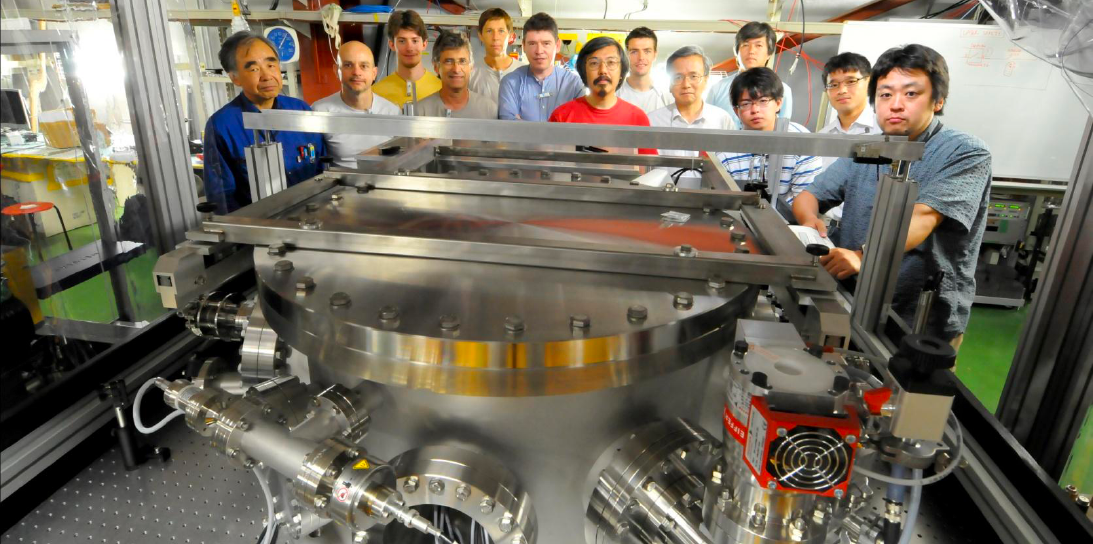 4 Mirror Cavity at LAL
Happy People
2010 Works
• July-Aug Cavity installed in ATF
     French Team (9 persons) at KEK
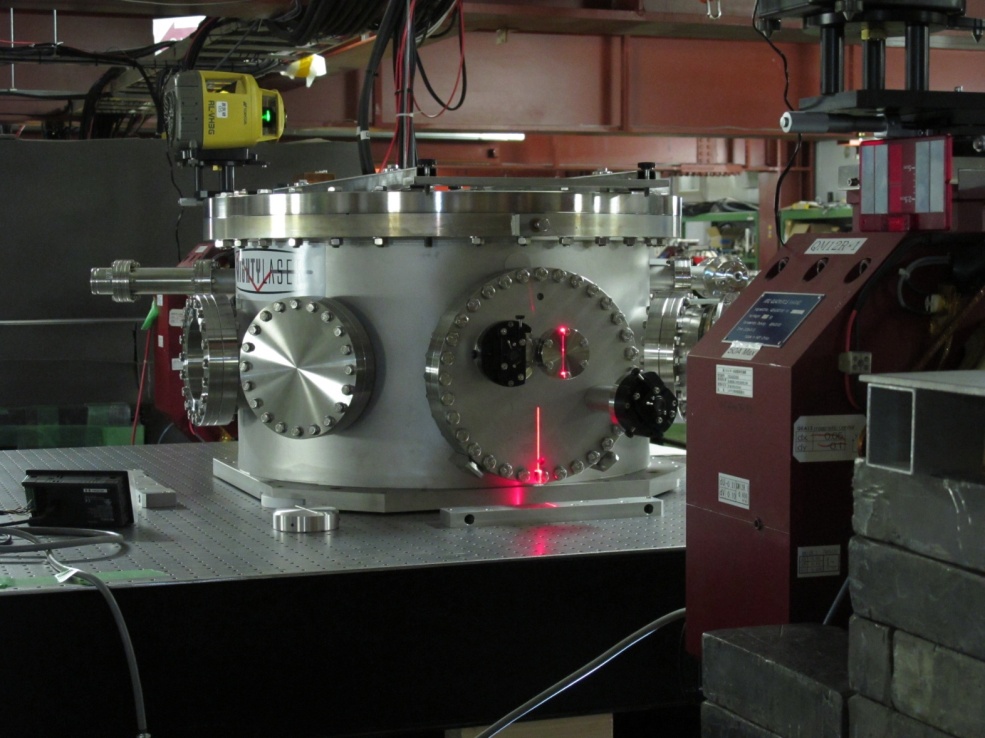 Cavity installed in ATF
• Aug/30th Laser locked to Cavity
• Sep/24th Cavity locked to ATF
• Oct/25th 1st gamma observed
• Nov/1st   Laser trouble -> sent to Zurich
• Dec/12th  Gamma observed again
2011 Schedule
• Feb-May  Running and improvements
• Summer  Major improvements to 
                   ultimate enhancement
14
4. CLIC related issues
Test of hybrid final-quadrupole solution for CLIC at ATF (small aperture), e.g. close to IP; 
interesting if a place can be found and if the spot size could be significantly reduced. 
Correction of magnet motion with sensor and feedback on the beam could be tested at ATF; 
sensors still need to be optimized for frequency range of interest; ATF frequency is not 
optimum but could be increased to 12.5 or at least 6 Hz. A fast kicker is used for 30 bunch 
extraction, spaced 150 ns. The ultimate ATF repetition rate limit is 12.5 Hz, which would start 
to be interesting for CLIC tests. Reaching 12.5 Hz would need modifications of the laser system 
(6 Hz possible), and perhaps of cooling system, of kickers, etc…. The RF system already runs 
at 12 Hz. 6 Hz is more easily possible. Geophones exist at CERN which are sensitive at 6 Hz, 
though this is different from the future CLIC frequency.
Double kicker system? Any need for improvement of double kicker system. Several 1x10-4 
stability of pulsed fast kicker achieved recently. This is comparable to the double kicker 
which accomplished 3x10-4 stability. The stable operation of the single fast kicker is present 
ATF objective.
Damping ring. Goal to reduce vertical emittance to 1 pm using precise correction of orbit 
and coupling. Extract vertical emittance beam stably, and reduce emittance growth in 
extraction line. A prototype CLIC DR wiggler could be installed in the ATF DR to lower 
the emittance. 
CLIC would like (to continue) to work on ATF and transfer line tuning, including tuning of 
the damping ring. There is always the need for tuning the ring in order to maintain a small 
emittance. Feedback system can help for stabilization, e.g. orbit feedback.
15
proposed future CLIC contributions
Ultra-low beta-function
Limited by QF1, CLIC considers providing one with larger aperture
Ground motion feedback/feed-forward
Ground motion sensors on each relevant magnet to predict beam orbit
Test of quadrupole stabilisation in ATF extraction
Could be best way to verify stabilisation performance with beam
Developing damping ring extraction kickers systems
Would need ATF3 to verify kicker performance
CSR induced beam instability in ATF-DR
Experiments to distinguish between theories
DR optics, emittance tuning & IBS studies
Superconducting wiggler for ATF
BPM tests 
CLIC main linac BPMs developed by FNAL tested at ATF2; more in future
Contributions to ATF2/3 operation
16
5) CSR induced beam instability in ATF-DR
theoretical approaches / references
F. Zimmermann
[1] G. Stupakov and S. Heifets, “Beam Instability and Microbunching due to Coherent Synchrotron Radiation,” PRST-AB 5, 054402 (2002); http://prst-ab.aps.org/pdf/PRSTAB/v5/i5/e054402
   
[2] S. Heifets and G. Stupakov, “Single-mode Coherent Synchrotron Radiation Instability,” PRST-AB 6, 064401 (2003); http://prst-ab.aps.org/pdf/PRSTAB/v6/i6/e064401
   
[3] K.L.F. Bane, Y. Cai, G. Stupakov, “Comparison of Simulation Codes for Microwave Instability in Bunched Beams,” Proc. IPAC’10, Kyoto Japan (2010) ; http://epaper.kek.jp/IPAC10/papers/tupd078.pdf
   
[4] D. Zhou et al, “CSR in the SuperKEKB Damping Ring,” IPAC’10 Kyoto (2010), http://epaper.kek.jp/IPAC10/papers/tupeb018.pdf
   
[5] F. Zimmermann, « Estimates of CSR Instability Thresholds for Various Storage Rings,” CERN ATS-Note-2010-049, CLIC-Note-861 (2010)
17
5) CSR induced beam instability in ATF-DR
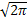 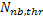 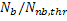 18
5) CSR induced beam instability in ATF-DR
lowering ATF beam energy → CSR instability
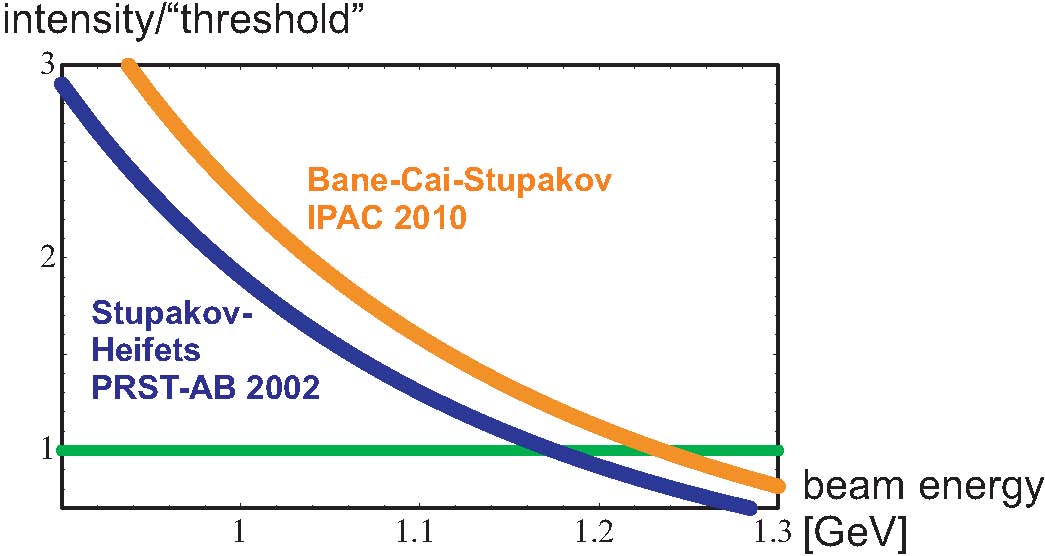 bunch intensity 1010

fully coupled
to suppress IBS?
Note: Bane-Cai-Stupakov predict instability in a regime where it is excluded by Stupakov-Heifets
Also note: ATF Damping Ring has initially operated at 0.96 GeV beam energy, in 1997
19
5. Non linear QED Physics (from high field physics to Vacuum science).
Need 10Hz, 200TW laser at ATF2, high-field physics at ATF2
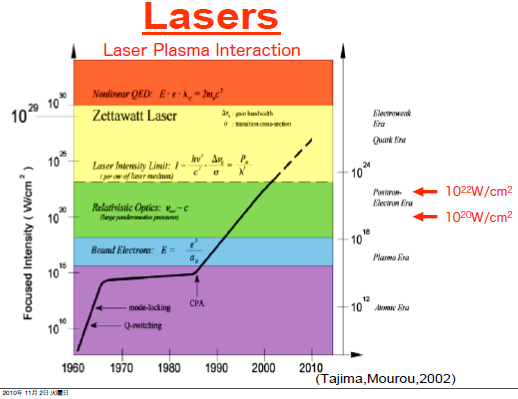 20
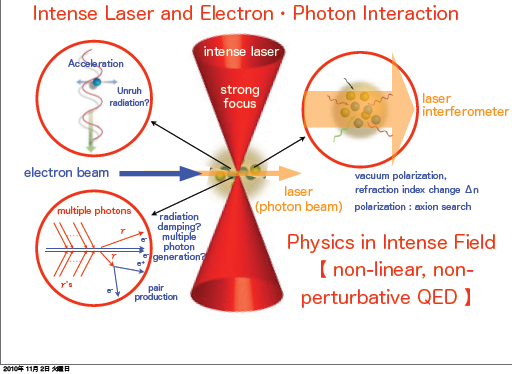 21
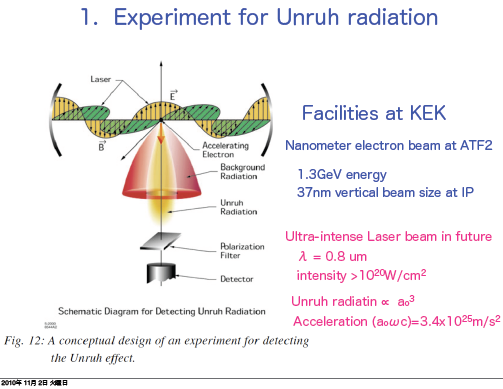 22
6. Using 200TW laser, we will study to generate 10Hz, 10fsec, 
300pC and 1.5GeV electron beam generation stability, then study 
high field acceleration of 10fsec beam. (2013 to 2017)
23
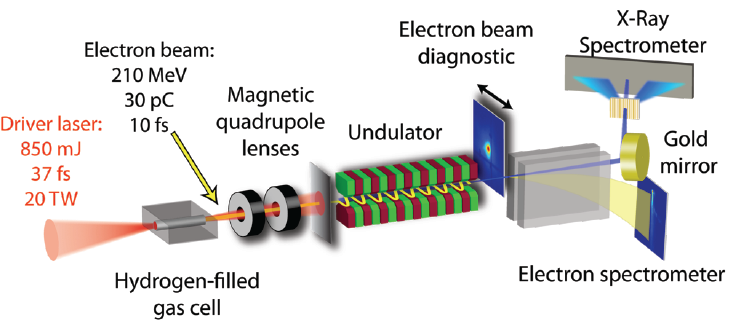 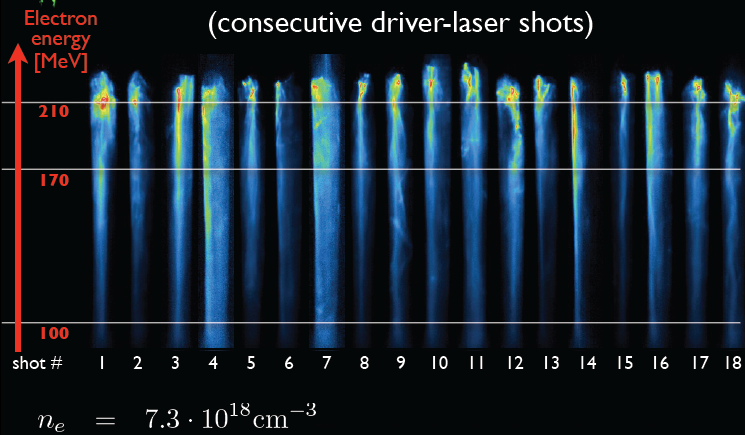 24
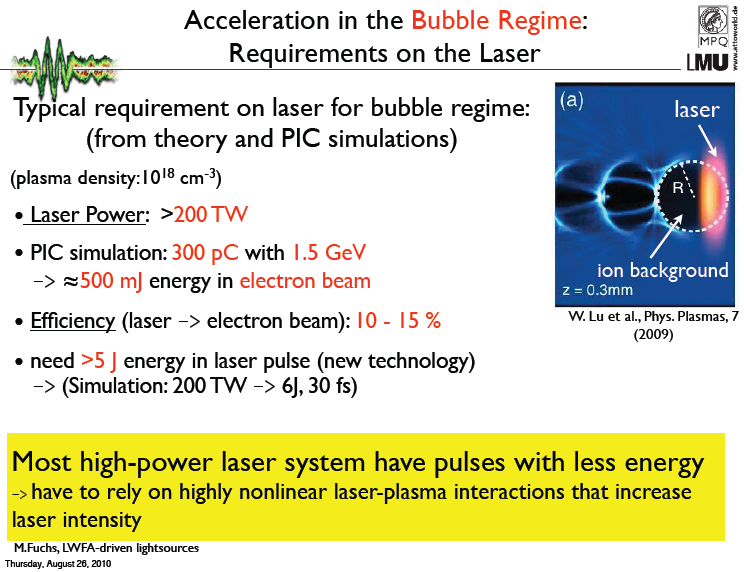 25
7. Beam acceleration by THz microwave

Overall the scope of ATF-2 will be significantly 
widened with above new research items.
1. Super-FQ R&D to make smaller beam size (less than ~20nm). 
2. Nano beam orbit control (Font study extension). in-kind 
contribution /3 years (2013-2015)
3. Gamma-Gamma laser system R&D. (2013-2017) 
(Gamma-gamma collider R&D)
4. CLIC related issues
5. Non linear QED Physics (from high field physics to Vacuum science).
Need 10Hz, 200TW laser at ATF2, high-field physics at ATF2
6. Using 200TW laser, we will study to generate 10Hz, 10fsec, 
300pC and 1.5GeV electron beam generation stability, then study 
high field acceleration of 10fsec beam. (2013 to 2017)
7. Beam acceleration by THz microwave
26